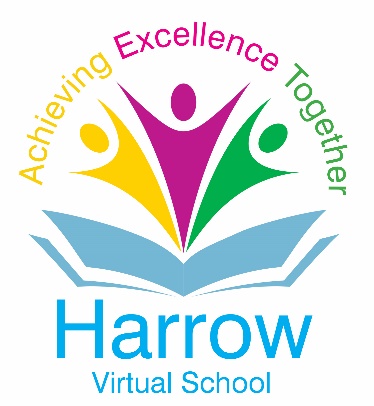 Virtual School Updates for CPP 27th March 2023
This report focuses on the following:

Personal Education Plans
Looked after children with Special Educational Needs (SEN)



Mellina Williamson-Taylor 
Headteacher Harrow Virtual School
Personal Education Plans (PEPs)
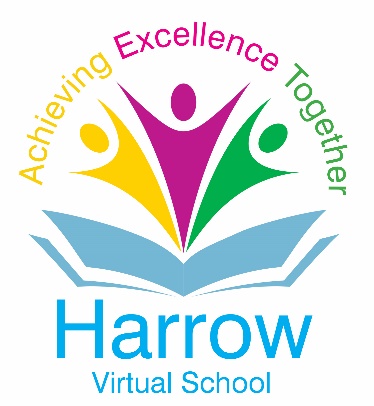 By law (DfE 2018- Statutory guidance of local authorities) every CLA should have a PEP -this is regardless of whether they are attending school.
The PEP meeting is convened as soon as a child becomes looked after or where there is a change of  school or care placement.  This is usually within 10 working days. The meeting is usually chaired by the designated teacher or the Virtual School.  
The PEP process allows the Virtual School to track the attainment, progress and attendance of every child. 
In Harrow, we ask schools to give an account of the child’s presenting mental health needs. This is carried out by the Strengths and Difficulties Questionnaire (SDQ) which is embedded in the PEP. A child with a SDQ score of 17 or above is likely to need further intervention. 
Every term the PEP document is quality assured by the Virtual School. PEPs are ‘RAG’ rated and feedback is given to the school and social worker.
PEP returns remain at 100%, with 90% of these  rated at ‘Good’ or better.
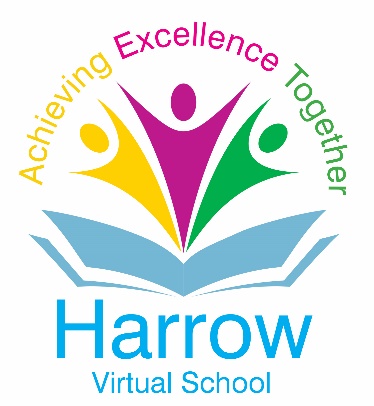 Special Educational Needs (SEN)
26% (25/97) of children of statutory school age (SSA) have an Education, Health and Care Plan (EHCP).
22% (16/73) of young people in Key Stage 5 have an EHCP.
The national average for CLA with an EHCP is 28%. Not all children with SEN will meet the criteria for an EHCP.  
The PEP  document records the child’s SEN status: E- EHCP, N- No SEN, K- SEN Support 
In addition to EHCPs, approximately 30% of all our CLA require SEN support. This is in line with the national average for CLA.
CLA with  SEN are assessed by  a range of professionals, which may include an educational psychologist. Assessments  determine what support is required to meet their learning needs.
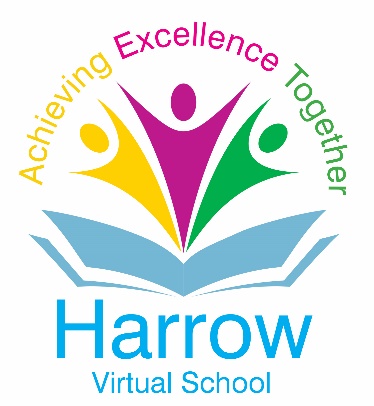 Performance of CLA with an EHCP
8% (2/25) of children are working at age related expectation (ARE).
90% (22/25) of children make expected progress against their personal targets.
70% (17/25) of children have an overall attendance of 90% or above.
12% (3/25)  of children have had a suspension this academic year. This ranges from a half-day to one day.
CLA with an EHCP by School Placement
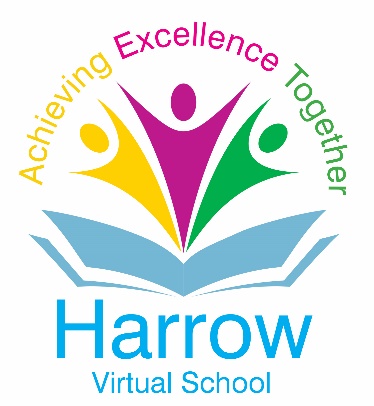 Approximately 50% of children with an EHCP attend a Special School . 
75% of students  attend Special Schools that are outside of Harrow. 
One fifth students are educated in mainstream provisions; 80% (4/5) of  these students are educated in Harrow.
Categories of SEN
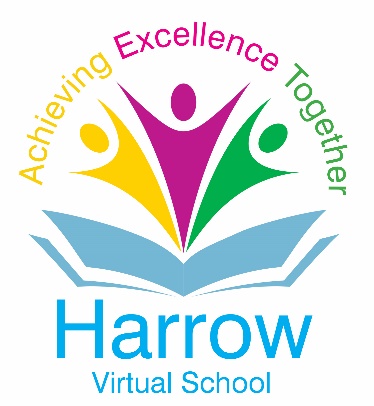 The graph shows a breakdown of children by their primary SEN. 

37% (9/25) of  children with an EHCP have social, emotional and mental health needs as their primary need. 
This is closely followed by ASD at 30% (7/25) children.

Approximately 45% of CLA in England have a diagnosable mental health disorder. Harrow is slightly below the national statistics.  Generally there has been a rise in mental health concerns for CLA. Nationally, this is at approximately 70%-80%.
Autism spectrum disorder (ASD) | Profound and multiple learning disability (PMLD) | Visual Impairment (VI) | Moderate Learning Difficulties (MLD) | Speech, Language and Communication Needs (SLCN) | Social, Emotional and Mental Health Needs (SEMH) | Specific Learning Disability (SLD)
[Speaker Notes: Data from the Anna Freud centre – mentally healthy schools website.
70-80% of children nationally have recognisable mental health concerns.]
Successes
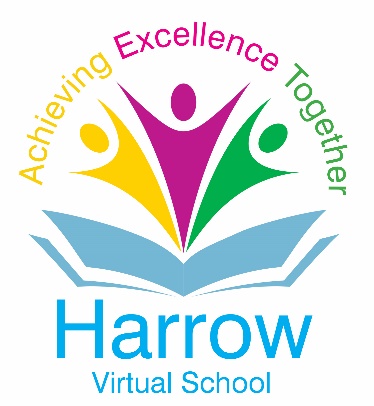 CLA  with presenting mental health needs are supported by our Clinical Psychologist. Over  40% of these students have had timely interventions.
Schools, social workers and carers have accessed training on meeting the mental health needs of CLA. This intervention has  supported over 30  school placements and 15 foster placements.
Over the past 3 years the Virtual School has supported schools and social workers with EHCP referrals. The number of children with EHCPs has now doubled.